ENGR 1330Computational Thinking with Data Science
Confidence Intervals
Bootstrap
Outline
Concept of percentiles
Bootstrap method
2
Objective
Understand the concept of percentiles
Be able to perform bootstrap method in estimating statistic.
3
Percentiles
Numerical data can be sorted. Thus the values of a numerical data set have a rank order. A percentile is the value at a particular rank.

Rank kth percentile:
Definition 1: The smallest value that is greater than k percent of the values.
Definition 2: The smallest value that is greater than or equal to k percent of values.
Definition 3: An interpolated value between the two closest ranks.
4
Quantiles
First quantile: 25th percentile
Second quantile: 50th percentile
Third quantile: 75th percentile
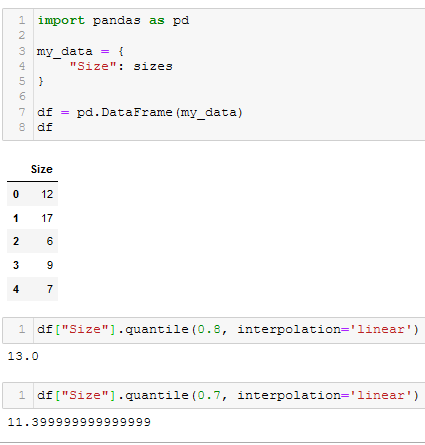 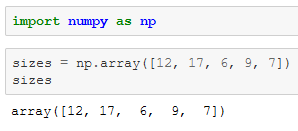 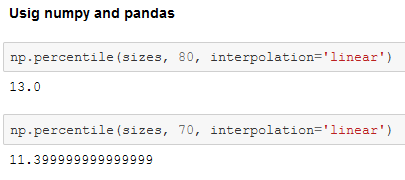 5
Bootstrap
Recall that we can use sample to estimate unknown statistic of a population.
How much could those estimates vary? => draw another sample from the population, and compute a new estimate based on the new sample. 
Unfortunately, we don’t have the resources to go back to the population and draw another sample.
Solution: The bootstrap generates new random samples by a method called resampling: the new samples are drawn at random from the original sample.
We can estimate the variation of the unknown statistic after resampling
6
Bootstrap Method
Step 1: Draw a large random sample from the population.
Step 2: Bootstrap your random sample and get an estimate from the new random sample. 
Step 3: Repeat the above step thousands of times, and get thousands of estimates.
Step 4: Pick off the "middle 95%" interval of all the estimates.
Middle 95% is called confidence interval
7
Example:  Employee Compensation
Population Data
One sample
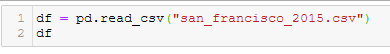 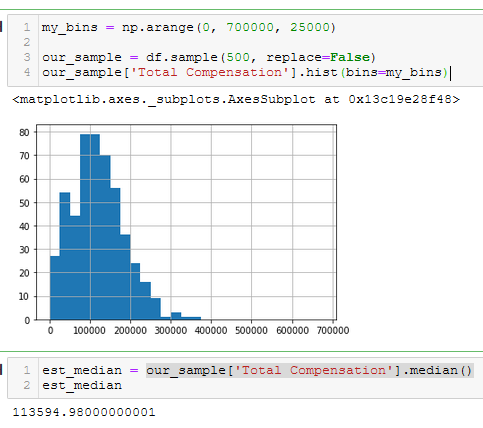 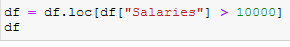 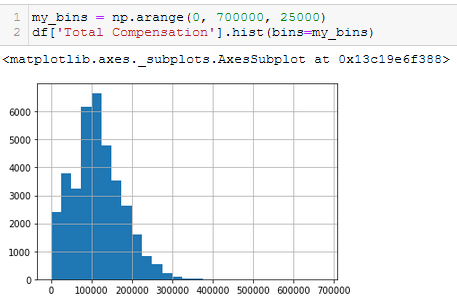 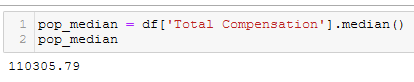 8
Example:  Employee Compensation
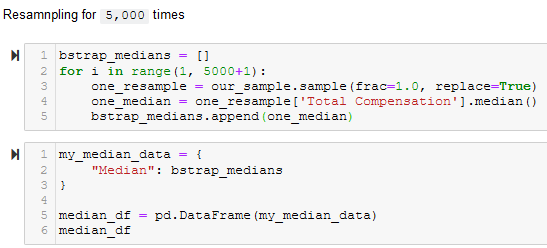 Bootstrap
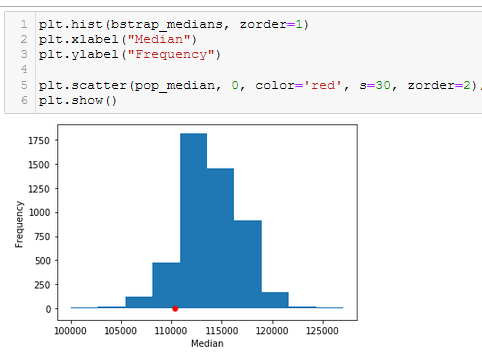 9
Example:  Employee Compensation
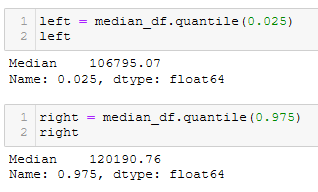 95% of the medians fall into the range [left, right].

The red dot is also in this range
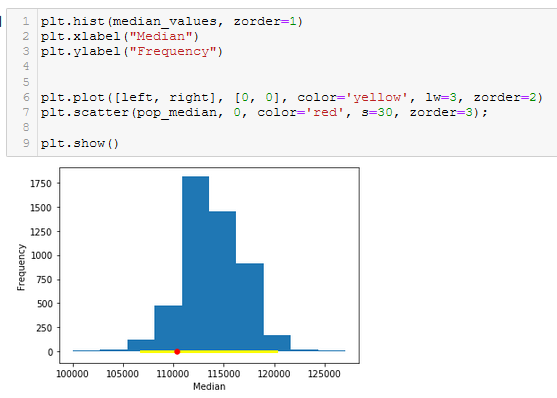 10
Example:  Employee Compensation
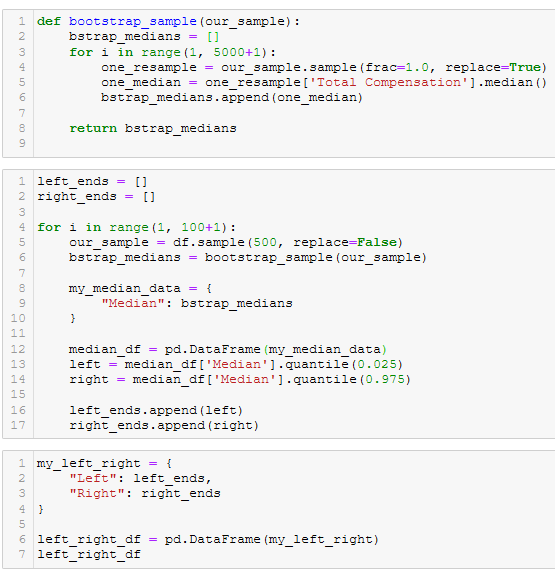 100 simulations and 92% of them covers the red dot
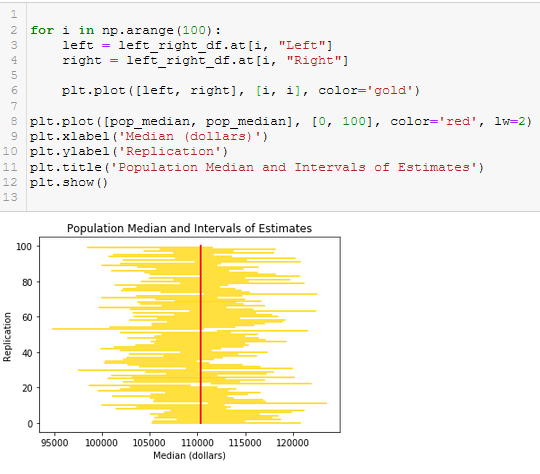 Most of the simulations contain the red dot
11